Drill: Tuesday, 11/8
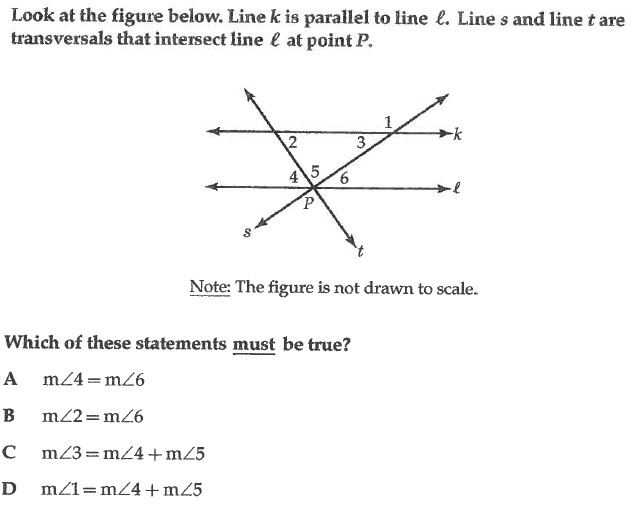 OBJ: SWBAT analyze angle theorems in order to develop proofs.
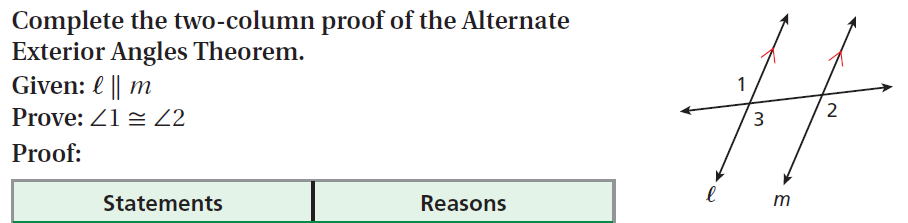 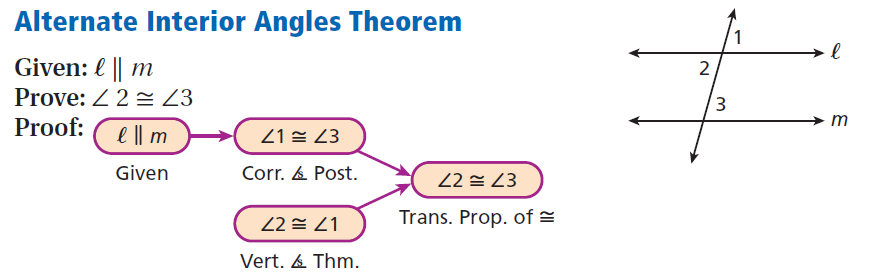 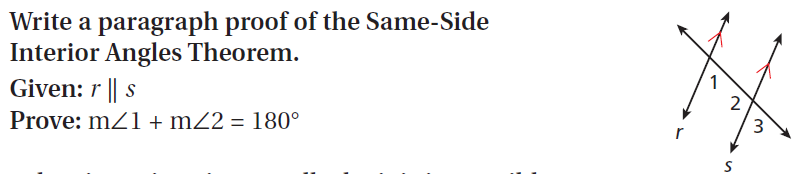 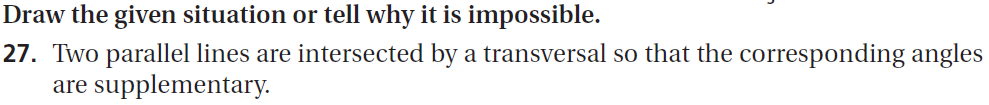 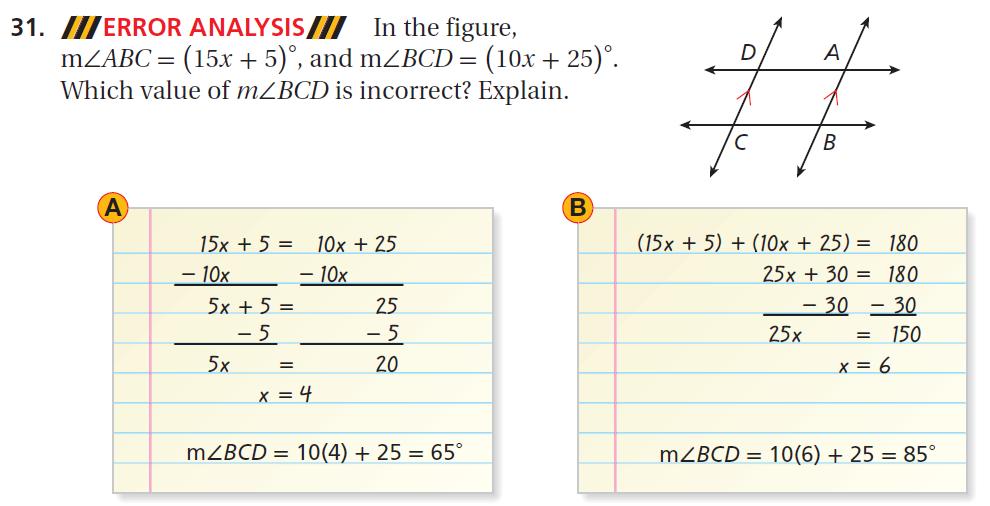 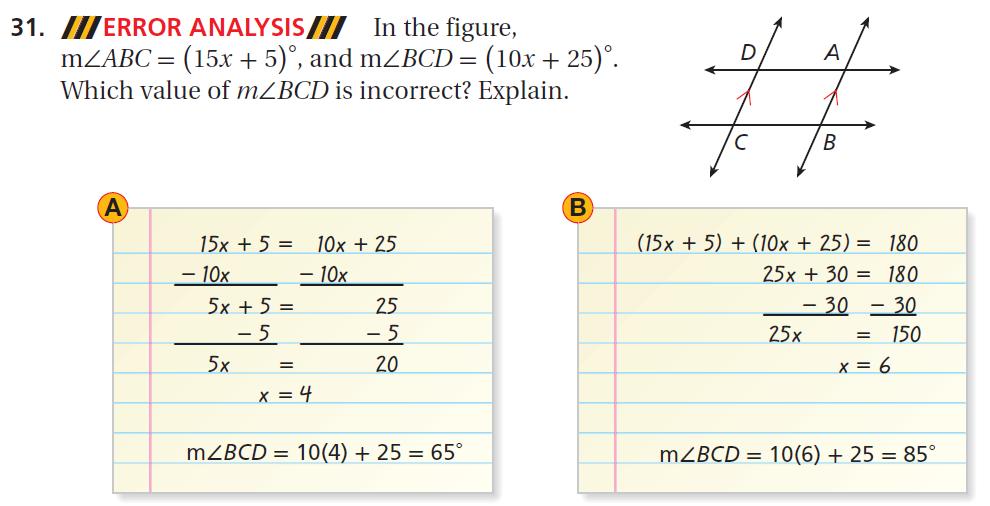 Challenge Question
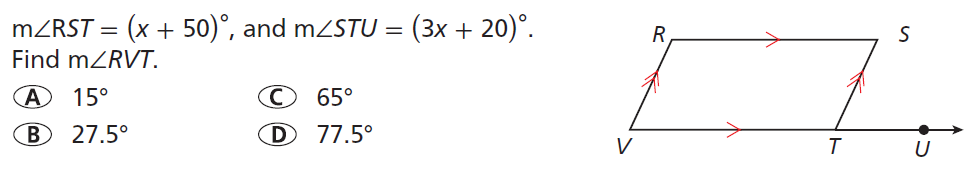